在路線規劃中，錯誤對系統信任、自信和控制分配的影響The effects of errors on system trust, self-confidence, and the allocation of control in route planning
作者:De Vries, P., Midden, C., & Bouwhuis, D. (2003).
期刊:International Journal of Human-Computer Studies, 58(6), 719-735.
System trust、Self confidence 、 Control allocation 、 Route planning
系統信任、自信心、控制分配、路線規劃
指導老師:柳永青
報告人:蔡培詩
1
簡介
信任被認為是減少不確定感的一種機制(Luhmann, 1979)
 Luhmann (1979)認為信任構成了一個連續的反饋。具體而言，“委託人”可以密切關注受託人的行為，以了解歸屬於受託人的信託是否合理。如果受託人按照委託人的期望履行職責，則可以維持或增加信任；不符合期望會降低信任度。(see also Altman and Taylor, 1973; Kohring and Kastenholz, 2000; Rubin, 1973; cf. Strickland, 1958).
2
簡介
幾位研究人員已經認識到信任對自動化使用的影響(Lee and Moray, 1992; Lewandowsky et al., 2000; Moray et al., 2000; Muir, 1988; Sheridan and Hennessy, 1984, among others)用戶決定採取手動控制還是讓流程由自動化控制，取決於他或她對自動化系統的信任程度；當信任度較低時，與自動化信任度較高時相比，用戶更有可能手動執行任務。
Muir (1987)認為，信任可能是系統設計的關鍵因素。畢竟，過分信任自動化（不信任）可能會導致人們不恰當地使用它，從而使它無法執行可以手動執行的功能。另一方面，不信任系統，無論它多麼智能，都可能導致該系統被拒絕，從而失去其在系統性能方面的潛在利益(Muir, 1987; cf. Parasuraman and Riley, 1997)
3
簡介
信任與依賴自動化的意願之間的關係受到其他變量的影響，即人們在執行自己的任務時擁有自己的能力，這種信任被稱為自信(Kantowitz et al., 1997; Lee and Moray, 1992; Lee and Moray, 1994; Riley, 1996). Kantowitz et al. (1997)
 Lee and Moray (1994)結論是，當信任超過自信時，人們會使用自動控制。相反，當對自己能力的信任超過對自動化的信任時，用戶更有可能放棄使用自動模式
4
方法
本實驗旨在研究路線規劃領域的信任度
受測者:恩荷芬理工大學96名學生
隨機分配為2（AER：低與高）×2（MER：低與高）
高AER-這五項試驗共計三個錯誤  3/5
低AER-參與者經歷錯誤（即“慢速”路線）的比率為1/5
在每次路線規劃試驗之後，都會給出有關路線質量的反饋。
automation error rate (AER) 
manual error rate (MER)
5
方法
在實驗過程中，屏幕上顯示了一張城市地圖。參加者被要求提出從定位在地圖上的正方形（指示起點）到在地圖上其他地方的圓（指示目的地）的最快路線共26次。
手動模式要求參與者通過單擊起點和終點之間遇到的每個交叉點來指示他們認為最快的路線
而自動模式可通過僅按一下按鈕來生成路線
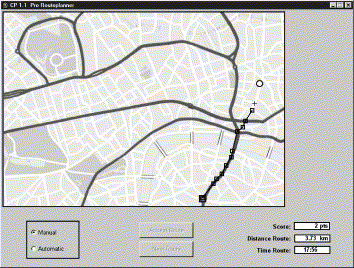 6
方法
在最初的20個試驗中，讓參與者使用手動和自動模式--有10次（以5個為一組）必須手動完成，其他10個則要自動執行。
在最後的六次試驗中，參與者可以自由選擇模式。這六個試驗中選擇自動模式的次數構成了主要的因變量。
我們期望前20個試驗中的自動化可靠性會影響最後6個試驗中的自動化使用。更具體地說，當自動化具有較高的錯誤率時，即自動化錯誤率（AER）與手動錯誤率（MER）相比較高時，人們會較少使用自動化路線。
以防參與者僅因方便就選擇自動模式。
故自動路線的生成速度與手動路線大致相同。
7
操作對控制分配的影響
表1.在手動和自動模式下，根據錯誤率高低選擇自動操作的次數（總共六次）
自動模式下低錯誤率的參與者比在高錯誤率條件下，選擇自動模式的頻率顯著更高，M = 3.09 vs M = 1.55，F（1 ，88）＝ 18.5，p＜0.01。
AER與MER之間的無交互作用/順序無顯著影響
低AER-高MER條件下選擇自動模式的頻率顯著高於在高AER-低MER條件下選擇自動模式，M = 3.29 vs M = 1.13，F（1,88）= 17.9，p <0.01 。
8
表2. 10次​​自動化測試中的平均分數
在低AER-高MER條件下，M = 6.52對M = 4.84，F（1,88）= 11.3 ，p＜0.01。
9
表3. 10次​​手動測試中的平均分數
對MERs的操作並沒有導致相關分數的差異，M = 6.53與M = 6.49

在低AER-高MER條件下，手動模式下的分數與高AER-低MER條件下的分數沒有差異，M = 6.18 vs M = 6.40，F（1,88） = 0.1，ns。
10
操縱對信任和自信等級的影響-顯示了系統信任度的平均等級
表4. 系統信任度的平均評分為7分制（分數越高表示信任度越高）
顯著的交互作用，F(1,88)=6.44, p<0.02，在MER較低時，AER的作用最顯著。順序無影響
參與者在AER較低時的信任程度顯著高於AER較高時。F（1,88）= 28.30，p < 0.01
在低AER-高MER條件下，系統信任度顯著高於高AER-低MER條件，M = 4.58對M = 2.79，F（1,88）= 20.4，p <0.01 。
我們對系統信任的兩個度量，即在自動模式下的分數，與系統信任評分顯著相關，r=0.35, p<0.01。
11
操縱對信任和自信等級的影響
表5. 七分制的自信心平均評分（分數越高表示自信水平越高）
沒有發現MER與AER之間的交互作用、順序影響
自信等級遠高於系統信任等級（自信度M = 5.04 ，系統信任度M = 4.05）
在高MER條件下，自信心等級低於在低MER條件下，F（1,88）= 9.37，p <0.01。
在低AER-高MER條件下的自信心信任等級明顯低於在高AER-低MER條件下的自信心，M = 4.46 vs M = 5.58，F（1,88）= 7.56，p <0.01。
我們的兩種自信心量度，即手動模式下的分數和自信心等級顯著相關，r = 0.36，p <0.01。
12
結論
在自動模式下，錯誤率低的比錯誤率高的模式更容易選擇自動模式。手動模式下的錯誤率也有類似的影響
我們的數據表明，參與者傾向於使用手動模式而不是自動模式，這表明他們對自己的信任程度高於對系統的信任。結果與Lee and Moray (1994)的結果一致，即相信自己的能力多於相信系統的能力。
錯誤反饋可能會影響認知表示，這反過來又引導人們做出信任系統能力或信任自己能力的決定。
高的MERs使參與者意識到城市的路線規劃確實是個不穩定的事情，而這反過來可能會對自動模式下的信任產生負面影響
13
結論
信任度和自信度之間的差異可以很好地預測控制權的分配，而且還暗示了對系統能力的信任存在根本偏見。然而，由於這些討論都是基於單個實驗的結果，需要進一步的研究來證實和解釋這些發現。

人們也可以將信任建立在“二手經驗”上，即以推薦或與系統的互動報告的形式獲得他人的經驗。這種間接信息與個人在建立信任方面的經歷究竟有何不同，或者它如何能被用來鼓勵適當地使用自動化，這些仍有待討論。
14
結論
Parasuraman and Riley (1997)通過允許用戶了解系統使用的過程，他們可能會了解系統，並對系統的功能更加信任。因此，如果新技術的設計者找到了使用戶能夠通過過程反饋了解系統決策規則的方式，則可以防止自動化的濫用。一定程度的透明性可以增加最初的信任度，從而使現有技術和新技術變得更容易被接受和更恰當地使用。
當自動化錯誤很少發生時，用戶可能會逐漸信任系統。如果信任增加到過高的水平，這可能會導致用戶不加批判地依賴系統。因此，用戶可能不知道發生錯誤。
15
謝謝聆聽
16
17
18
19